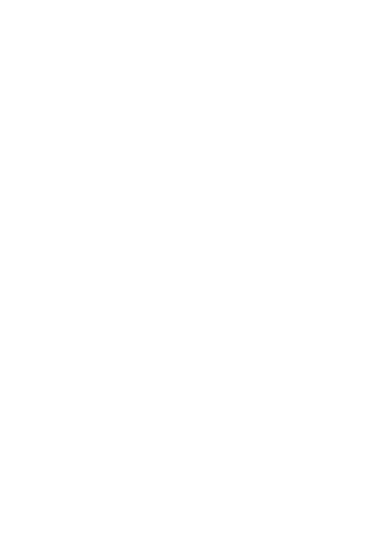 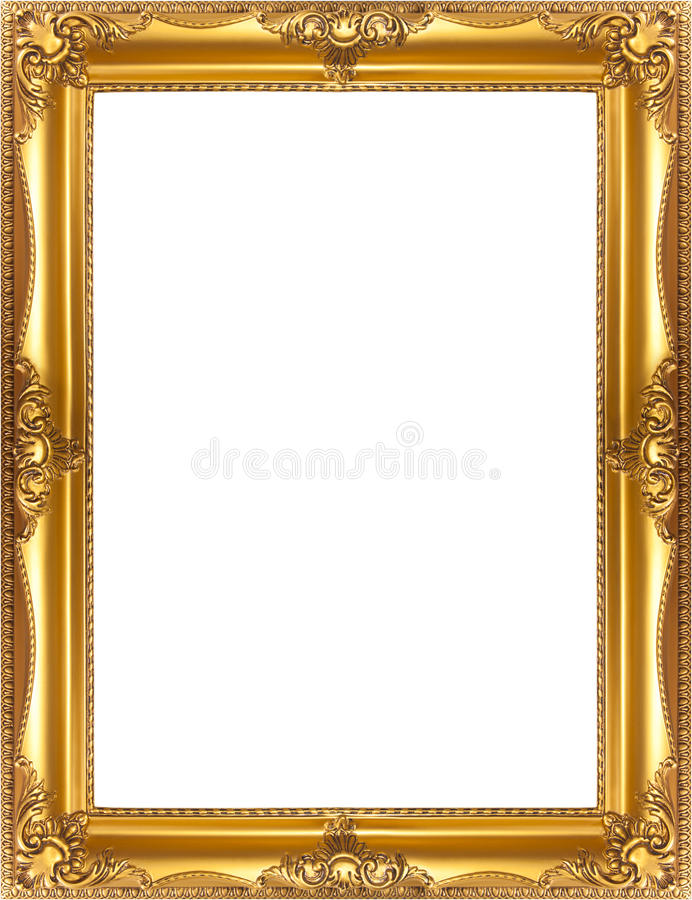 Future of CIO
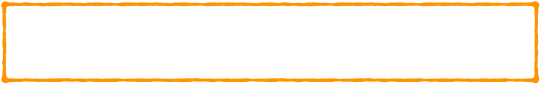 Future of CIO is CEO
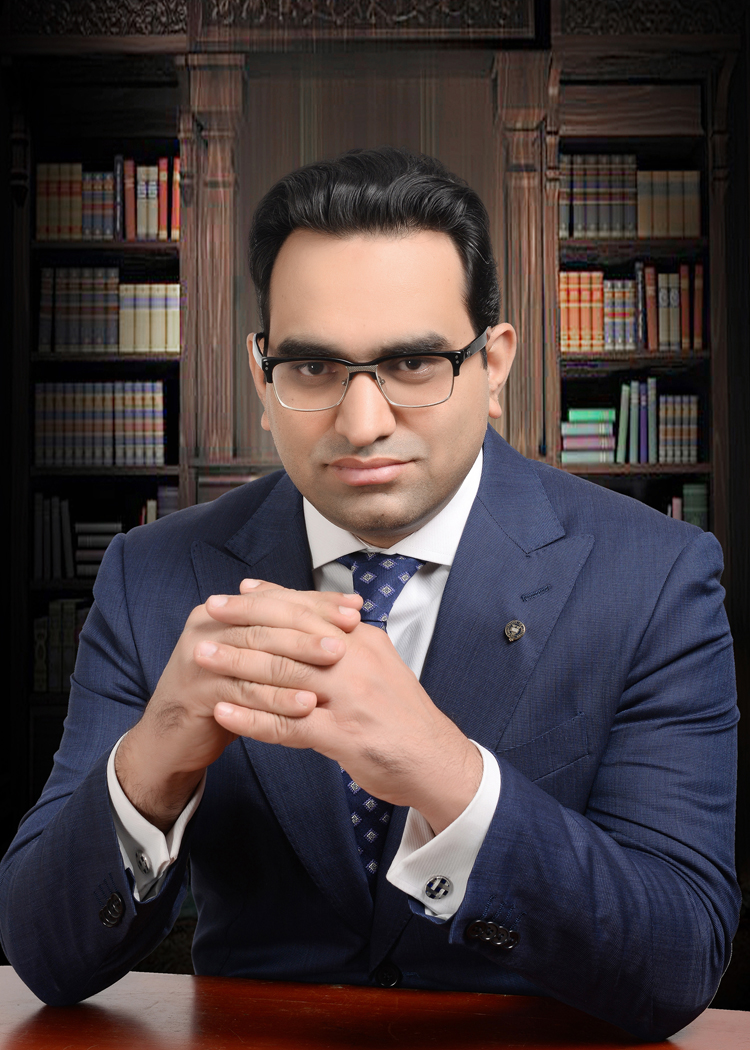 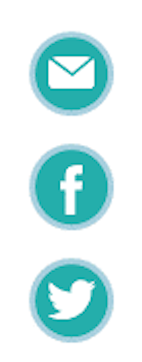 asad@auctechnologies.com
asadullahchaudhryfan
@asadullahfan
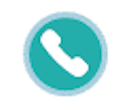 +92 300 214 4514